Federal Tax Assistancefor Disaster Areas
James F. Brenner CPA/ABV, CGMA
281-360-2800
www.globaltaxconsult.com
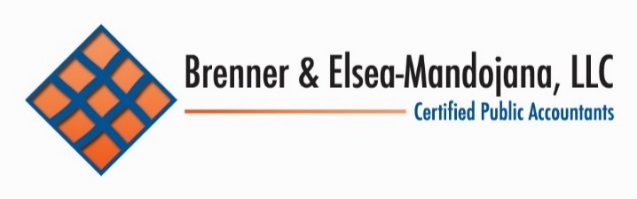 Overview
Various Old and New Regulations:

A. 2017 Disaster Relief Tax Act (Disaster Tax Relief and Airport and Airway Extension Act of 2017 – signed September 29, 2017 – P.L. 115.63)
Employee Retention Tax Credit
Certain Casualty Loss Rule Changes
Retirement Fund Access
Charitable Deduction Limitations Suspended 

B. Qualified Disaster Relief Payments to Employees (IRC Section 139)
Deductible for Employer; Not Taxable to Employee

C. Existing Casualty Loss Deduction (IRC Section 165 and others)
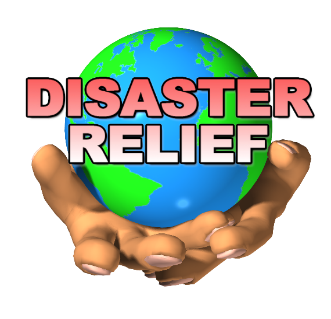 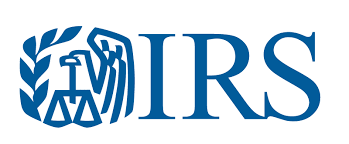 2
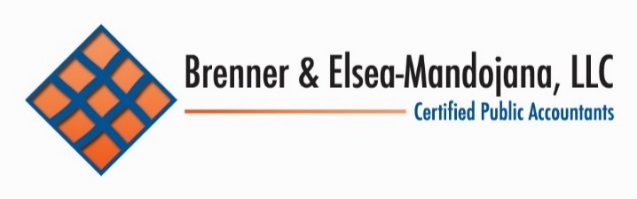 Overview
Various Old and New Regulations (continued):

D. New IRS Revenue Procedures (various including Rev Proc 2018-8 and 2018-9)
Guidance for determining residential and personal property losses

E.  Filing and payment deadlines extended (IR 2017-135 and IR 2017-160)
January 31, 2018
Applies to almost every tax return due for individuals and businesses
Including FBAR’s
Applies to payroll tax returns due October 31, 2017
Included estimated tax payments due between September 15, 2017 and January 16, 2018
Certain penalties will be abated
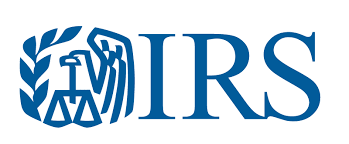 3
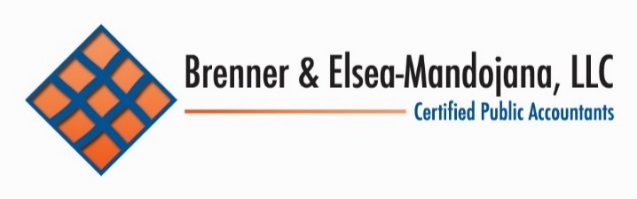 A.  2017 Disaster Relief Tax Act
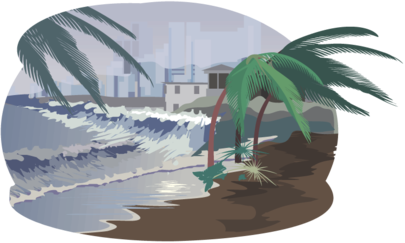 1.  Employee Retention Tax Credit

Eligible employers affected by Hurricane Harvey 
Physically located in Harris, Montgomery and other federally declared disaster counties
Trade or business inoperable on any day after August 23, 2017
Ending on the date on which the business has resumed significant operations at principal place of employment
“significant operations” not defined 
2017 tax credit equal to 40% of qualified wages up to $6,000 (means $2,400 per employee)
Wages paid or incurred by an eligible employee
Without regard to whether employee actually performed services
Recommend development of specific documentation to support credit
4
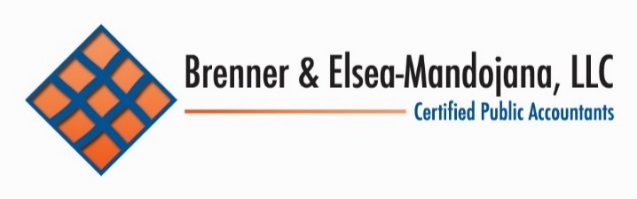 A.  2017 Disaster Relief Tax Act
2.  Casualty Loss Rule Changes

Current Law - Personal casualty loss deductible as an itemized deduction only to the extent that (i) it exceeds $100, and (ii) all casualty losses for the year exceed 10% of Adjusted Gross Income (AGI)
The Act eliminates 10% AGI Limitation
The Act eliminates the requirement to itemize this deduction
The Act eliminates the ATM add back of the deduction
Allows taxpayer to take loss in immediately preceding year
2016 for Hurricane Harvey
Requires election made no later than six months after due date of return for the disaster year without regard to extensions – October 15, 2018 (see Rev Proc 2016-53) – election may be revoked
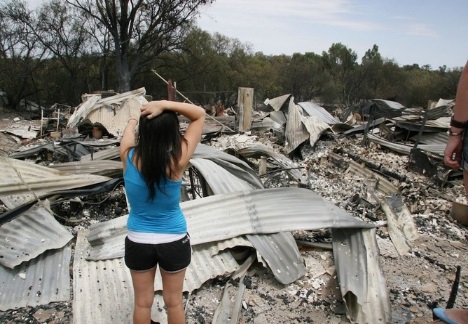 5
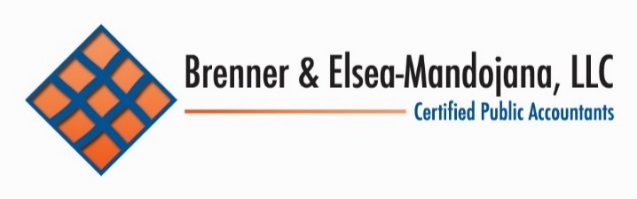 A.  2017 Disaster Relief Tax Act
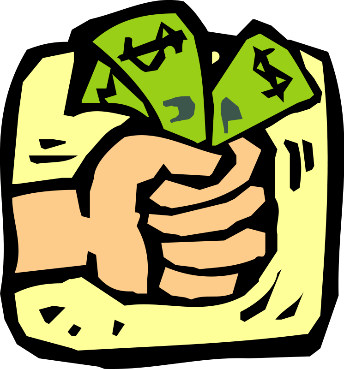 3.  Retirement Fund Access

Available for workplace plans and IRA’s
Hardship distributions – no 10% early withdrawal penalty
Employer Plans Current Law – loans limited to $50,000 or 50% of present value of vested account balance per plan terms; repaid within 5 years
The Act increases loan limit to $100,000; delays repayment generally by one year
The Act allows re-contribution within three years and allows tax on income to be deferred over three years
Distribution must be made before January 1, 2019
6
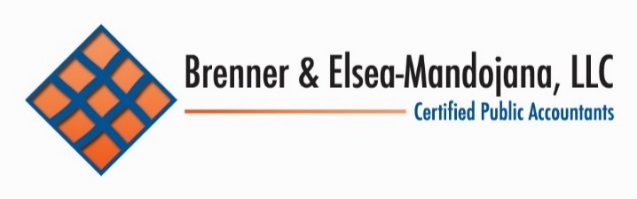 A.  2017 Disaster Relief Tax Act
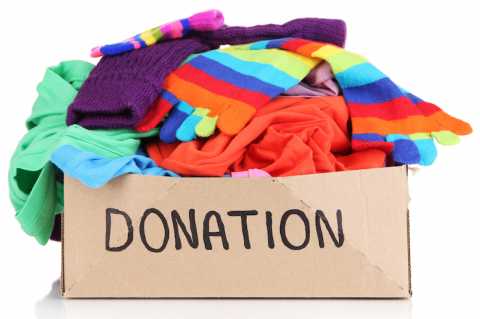 4.  Charitable Deduction Limitations Suspended

Current Law -
Individuals limited to 50%, 30%, or 20% of AGI depending on property; only itemized deductions
Corporations limited to 10% of taxable income
Excess above limitations carried forward for five years
The Act temporarily suspends limitations
Certain qualified contributions not subject to overall limitation on itemized deductions
Must by made between August 23, 2017 and December 31, 2017
7
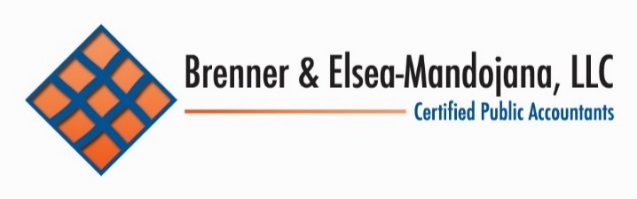 B.  Qualified Disaster Relief Payments
Deductible for Employer; Not Taxable to Employee

Qualified payments
Reasonable and necessary personal, family, living  and certain other expenses
Repair and replacement of property
Not reimbursed by insurance or others
Cannot be deemed wages, benefit, bonus or replacement wages
Not subject to FICA – not compensation
Treated similar to business charitable contributions with those limitations
Recommend employer adopt nondiscriminatory policy
Application with signed statement
Receipts and other support for amounts
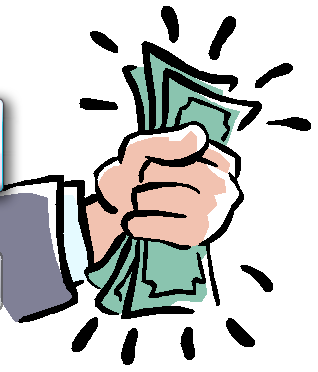 8
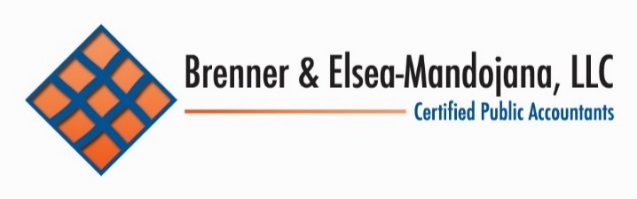 C.  Casualty Loss Deduction
Must prove loss

Loss must be sudden, unexpected and unusual
Not gradual deterioration
“Disaster Area Loss” deemed to be “Federal Declared Disaster Area”
Records – may be reconstructed
Responsibility  of taxpayer to support numbers
Contact others for supporting details
Caution with estimates – extra burden to document estimates
Must do what is reasonably possible to mitigate loss
Take actions
File insurance claim
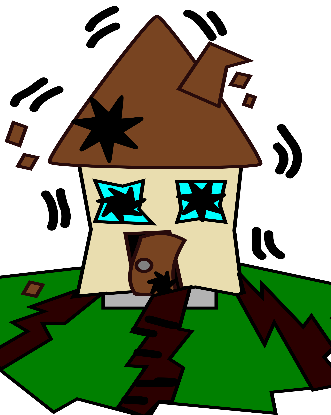 9
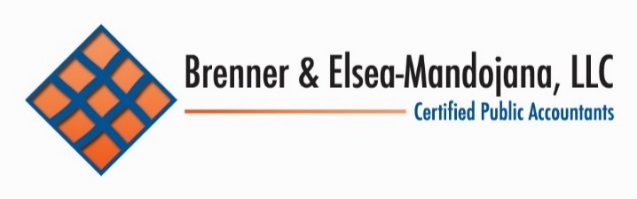 C.  Casualty Loss Deduction
To Calculate Loss (Gain) – on an item by item basis

Adjusted basis before event plus
Adjusted basis is usually all acquisition costs less depreciation allowed or allowable
Clean-up and remediation expenses minus
Fair market value after event minus
May require appraisals of other support
Insurance proceeds and/or other reimbursements minus
Estimate of insurance proceeds required – adjust to actual in future year
May need to recognize gain
Gain may be deferred
Limitations
$100 per loss limit, subject to 10% of AGI limit and deductible only if itemize
No loss limit for businesses
10
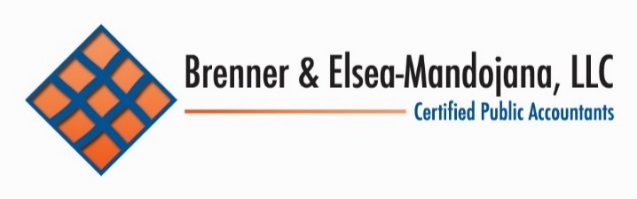 C.  Casualty Loss Deduction
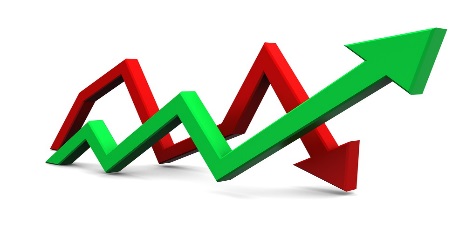 Gains and Losses

Net gain on destroyed home treated as sale of personal residence (possible gain exclusion) 
Must replace damaged or destroyed property by December 31, 2019 in order to defer gain
Must be substantially similar in character and use
Single item of property - item by item basis
Estimates
Insurance reimbursement after deducting loss is less than expected, include loss in year where you reasonably expect claim is closed
Insurance reimbursement after filing is greater than expected (and previously accounted for), include difference in income in year received
May need to amend past returns to adjust estimates
11
[Speaker Notes: Check first bullet for grammar.  You probably meant to write, “Net gain on destroyed home treated as sale of personal residence]
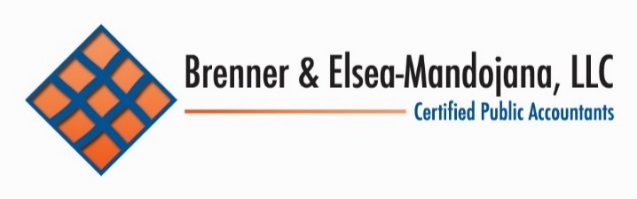 C.  Casualty Loss Deduction
Special Stuff for Federal Disaster Areas

General rule for disaster areas – any payment to an individual to reimburse reasonable and necessary personal, family, living, healthcare, funeral and other similar expenses are not taxable
No gain recognized on any insurance proceeds on personal property
FEMA Mitigation Payments – not included in income and do not increase basis in property
Income replacement payments (e.g. – unemployment compensation) are taxable
Private and charitable disaster relief payments and grants not included in income
Costs to obtain transcripts (Form 4506) waived ($57/year)
12
[Speaker Notes: Check first bullet for grammar…it should read, “…expenses is not” taxable because the verb “is” must agree with “any payment.”  “…to an individual to reimburse” are both prepositional phrases so the verb must agree to the subject “payment” instead, which is a singular subject.]
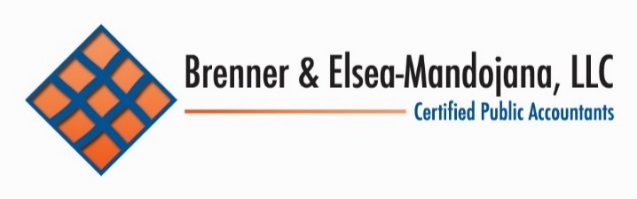 C.  Casualty Loss Deduction
What is NOT tax deductible

Legal expenses that do not produce taxable income
Lost or misplaced property
Expenses for meals and entertainment
Personal travel expenses
13
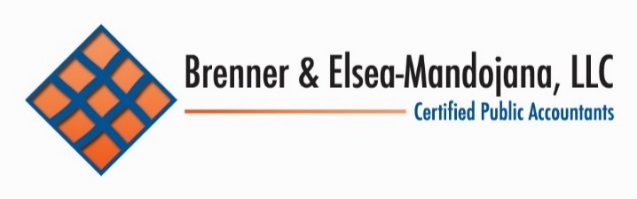 C.  Casualty Loss Deduction
Forms

For businesses, loss calculated within Form 4684 
For individual loss, included on Schedule A, Line 20
Recommend supplemental statement
IRS has workbook
Publication 584 for individuals
Publications 584-B for businesses
For property owned by employee used in business, loss may be subjected to excess 2% of AGI – Schedule A, Line 23
Costs to prove loss (e.g. appraisal charges, professional fees, etc.) subject to excess 2% of AGI – Schedule A, Line 23
Caution – multiple forms may need to be coordinated within tax return
14
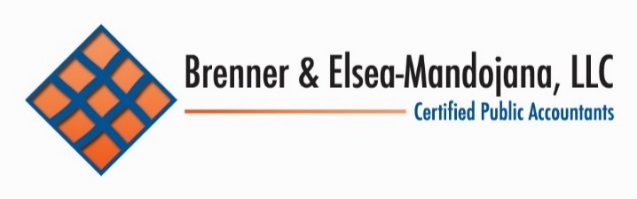 C.  Casualty Loss Deduction
Records

Need prior tax returns and supporting detail
Depreciation schedules
Organize costs:
Real estate
Personal property
Furniture and fixtures
Vehicles
Inventory and supplies
Insurance claim documents
Reimbursement records
15
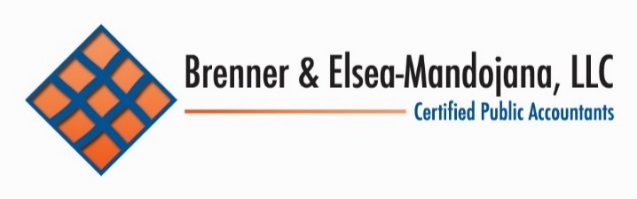 C.  Casualty Loss Deduction
Basis for Casualty Loss Property

Cost of replacement property less postponed gain is new adjusted basis
Adjustments to Increase Basis
Repairs that prolong life or increase value without considering effect of disaster
Improvements
Betterments
Adaptations
Adjustments to Decrease Basis
Any insurance  or other reimbursements
Any deductible loss
16
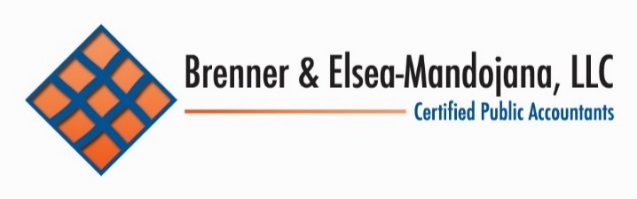 D.  New IRS Revenue Procedures
Guidance for determining residential and personal property losses - Rev Procs 2018-8 and 2018-9 to comply with IRC Section 165 
Provides various Safe Harbors to determine losses for income tax purposes
For individuals residing within federally declared disaster areas
Use of various tables and examples
Generally viewed as generous to taxpayers
Personal-use Residential Real Property Safe Harbor Methods:
“Estimated Repair Cost Safe Harbor Method” – lesser of two repair estimates
“De Minimis Safe Harbor Method” – use of good faith estimate – losses of $5,000 or less – must detail methodology for estimating loss
“Insurance Safe Harbor Method” – use of flood & homeowner’s insurance reports
“Contractor Safe Harbor Method” – use of licensed contractor itemized prices
17
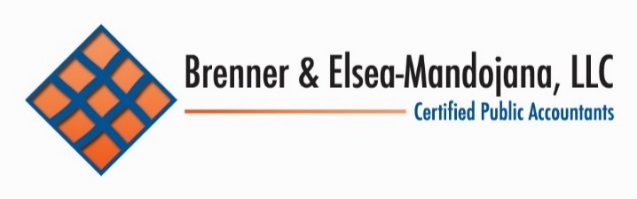 D.  New IRS Revenue Procedures
Rev Procs 2018-8 and 2018-9 continued

Personal-use Residential Real Propery Safe Harbor Methods – continued:
“Disaster Loan Appraisal Safe Harbor Method” – appraisals for loans
“Cost Indexes Safe Harbor Method” – various tables – see below
Personal Belongings Safe Harbor Methods:
“De Minimis Safe Harbor Method” – use of good faith estimate – losses of $5,000 or less – must detail methodology for estimating loss
“Replacement Cost Safe Harbor Method” – determine current cost to replace and reduce by 10% for each year individual owned item
18
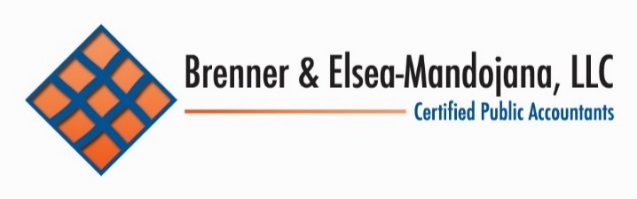 D.  New IRS Revenue Procedures
Rev Procs 2018-8 and 2018-9 continued

Cost Indexes Safe Harbor Method (rates vary by state)
Table 1 – Total Loss ($231, $195, $174 per sq ft)
Table 2 – Near Total Loss ($185, $156, $139 per sq ft)
Table 3 – Interior Flooding Over 1 Foot ($139, $117, $104 per sq ft)
Table 4 – Structural Damage From Wind, Rain, or Debris (see table)
Table 5 – Roof Covering Damage From Wind, Rain or Debris ($8, $7 per sq ft)
Table 6 – Damage to Detached Structure ($63, $50, $44 per sq ft)
Table 7 – Damage to Decking ($27 per sq ft)

“The IRS will not challenge an individual’s determination of the decrease in fair market value … if the individual qualifies for and uses one of the safe harbor methods…”
19
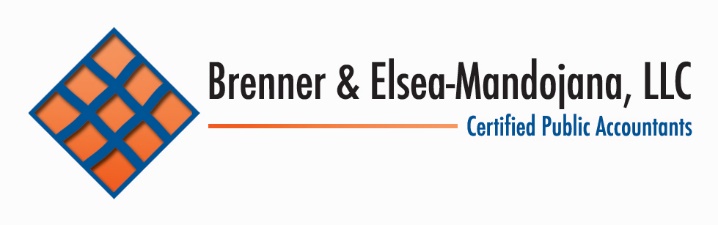 Thank you for your time
Please visit our website at www.globaltaxconsult.com